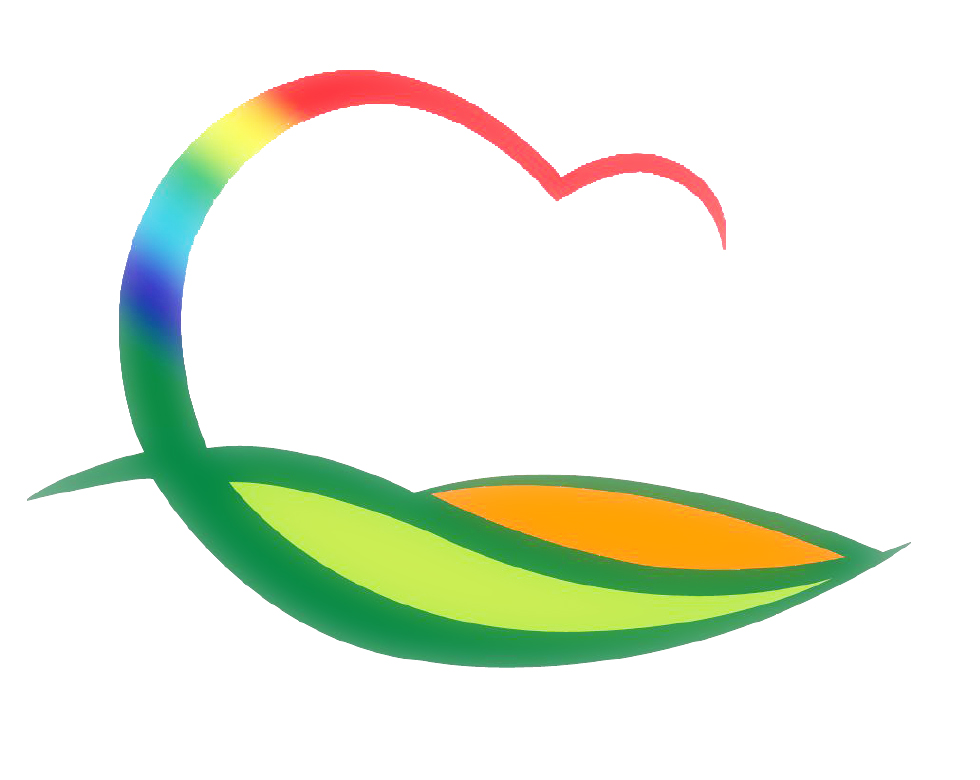 안 전 관 리 과
5-1. 호우 및 태풍피해 소하천 재해복구사업 추진
석쟁이천 외 26개소 / 호안정비 L=2.1km / 1,785백만원
공사 집행 및 계약
  5-2. 2020년 비상대비·민방위 분야 평가 
2. 17.(수) / 도 비상대비민방위팀장 외 1명
비상대비·민방위 계획 및 운영 전반에 대한 사항
  5-3. 2022년 사회복무요원 소요조사
2. 19.(금)까지 / 각 부서별 행정분야 사회복무요원
  5-4. 네트워크 서버 및 보안장비 정기점검
2. 18.(목) / 정보통신실
  5-5. 스마트안전 모바일 방송시스템 사용자 교육
2. 19.(금) / 관과소읍면 대상자 31명
스마트안전 모바일 방송시스템 온-나라 PC 영상회의 교육